Project Management
Resource Management Topic 3
Learning Objectives
Copyright ©2016 Pearson Education, Ltd.
2
OUTLINE
Copyright ©2019 Pearson Education, Ltd.
Dasar dasar keterbatasan sumberdaya
Types of Constraints
Copyright ©2019 Pearson Education, Ltd.
Copyright ©2016 Pearson Education, Ltd.
5
Activity precedence example(table 3.1 and figure 3.1)
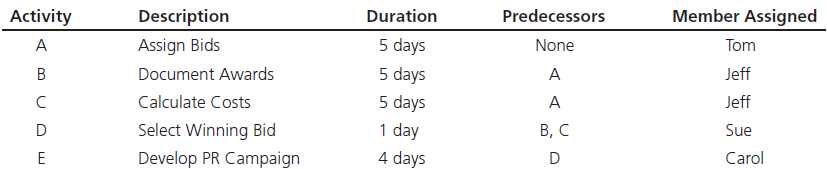 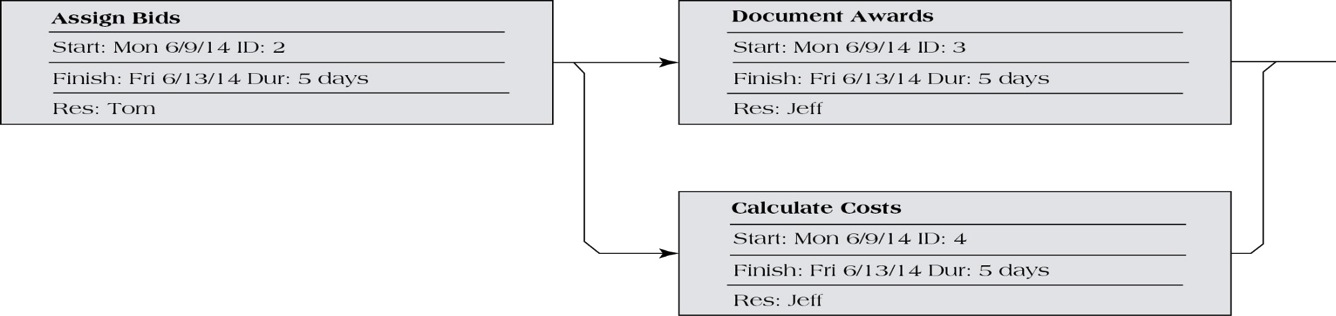 Copyright ©2019 Pearson Education, Ltd.
Copyright ©2016 Pearson Education, Ltd.
6
Pembebanan sumberdaya
Resource-Loading Chart Demonstrating Overallocation(figure 3,2)
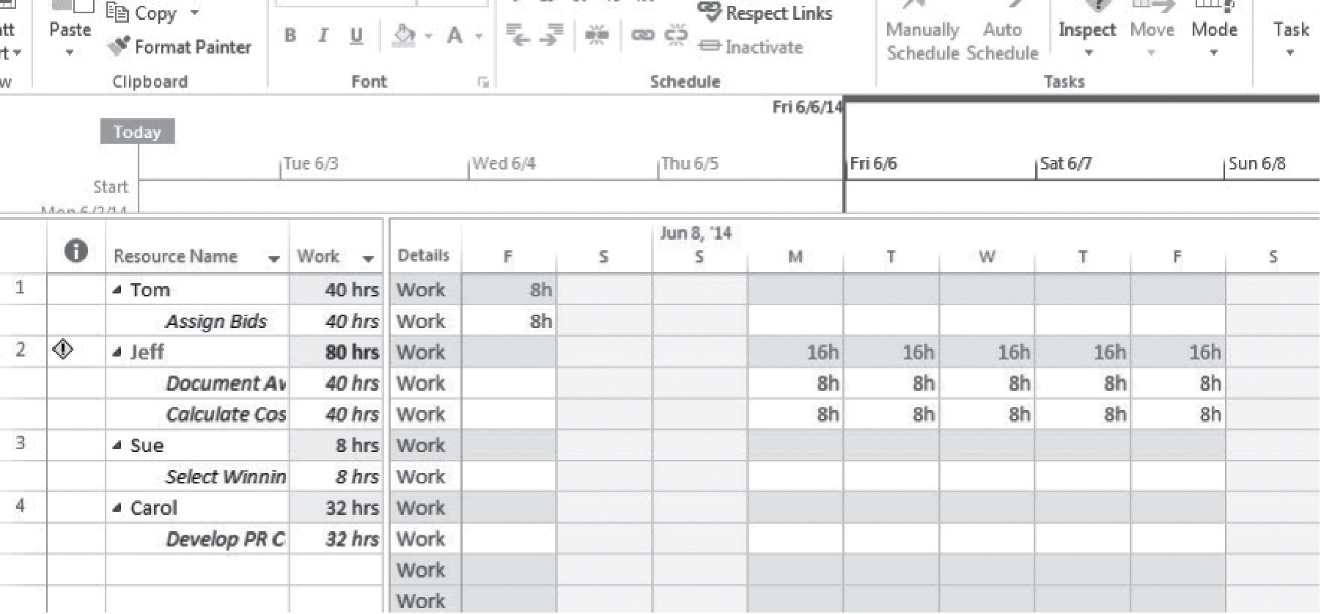 Copyright ©2019 Pearson Education, Ltd.
Copyright ©2016 Pearson Education, Ltd.
8
Resource Usage Table (figure 3,4)
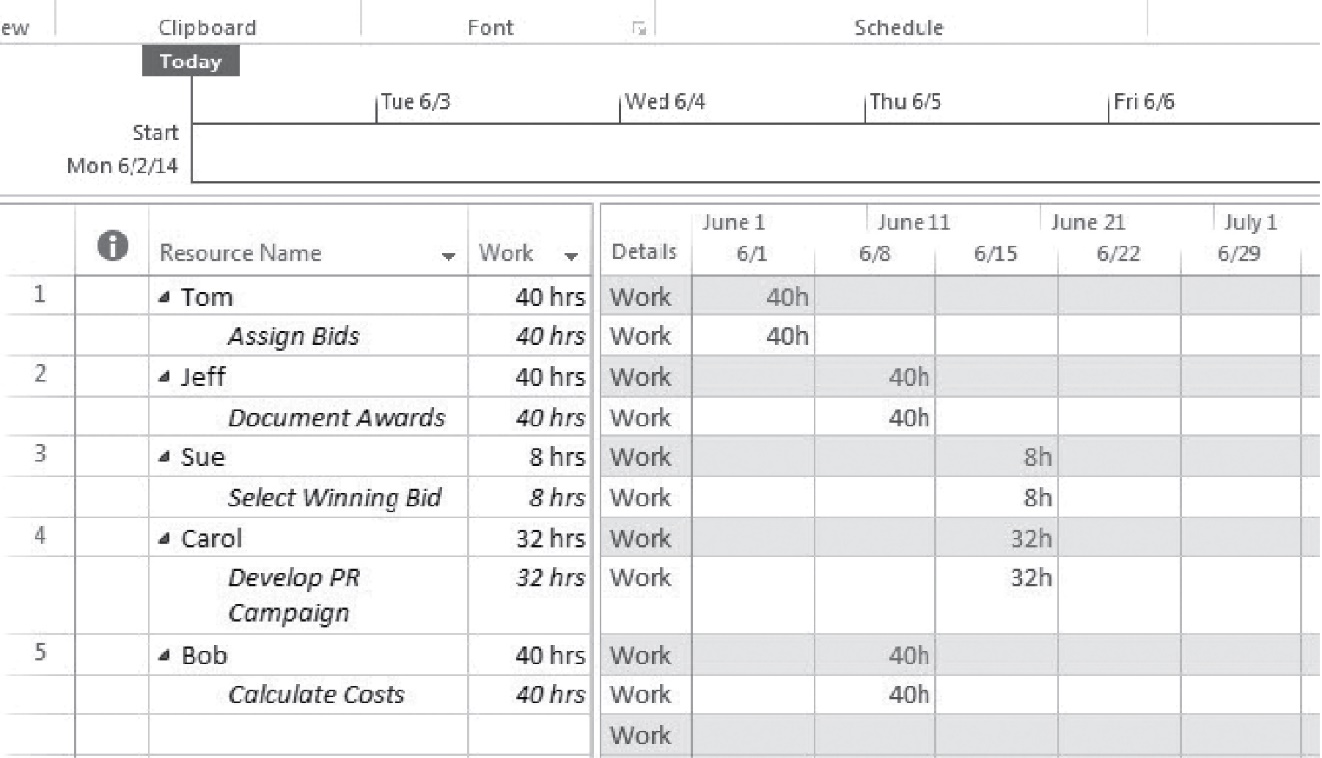 Copyright ©2019 Pearson Education, Ltd.
Copyright ©2016 Pearson Education, Ltd.
9
Example of Resource Usage Table with Overallocation(figure 3,5)
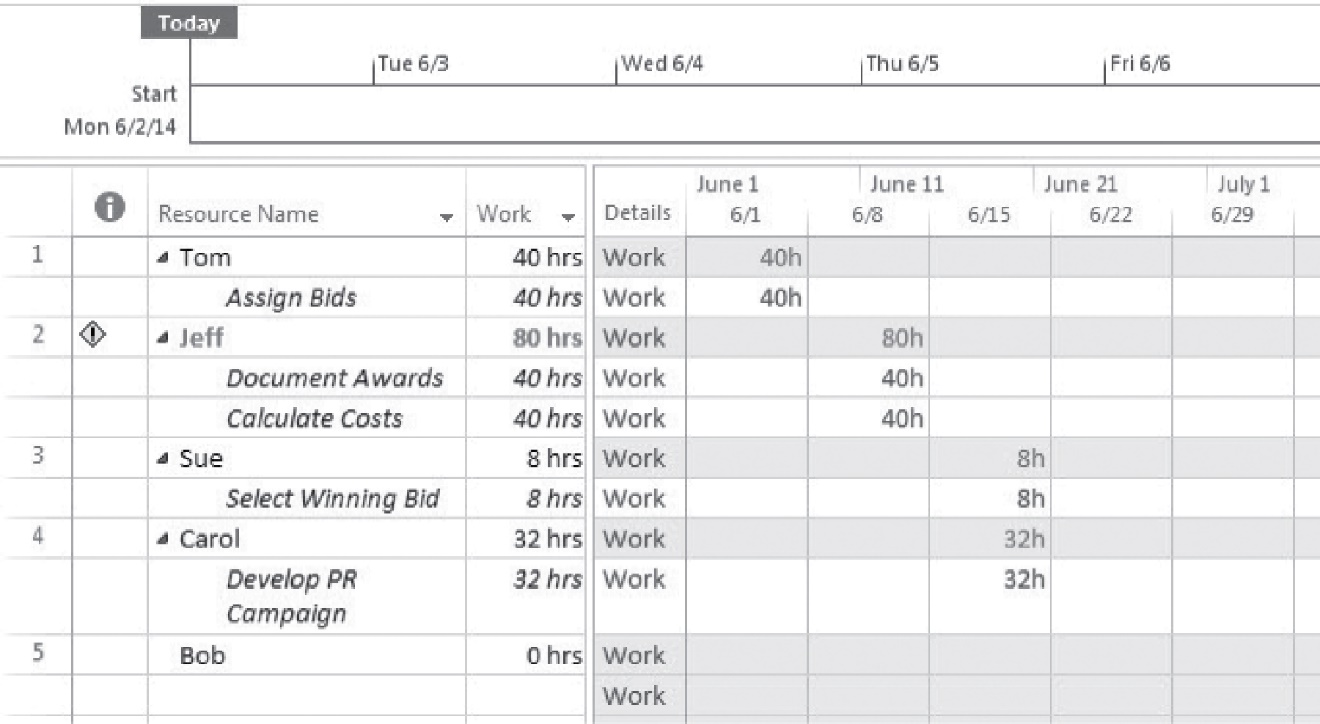 Copyright ©2019 Pearson Education, Ltd.
Copyright ©2016 Pearson Education, Ltd.
10
Pemerataan sumberdaya
Resource Leveling
Copyright ©2016 Pearson Education, Ltd.
2-12
Prioritization Rules for Leveling
Copyright ©2019 Pearson Education, Ltd.
Copyright ©2016 Pearson Education, Ltd.
13
General Procedure for Leveling
Copyright ©2019 Pearson Education, Ltd.
Copyright ©2016 Pearson Education, Ltd.
14
Grafik pembebanan sumberdaya
Construct a resource-loading chart
Copyright ©2019 Pearson Education, Ltd.
Copyright ©2016 Pearson Education, Ltd.
16
4    B	5 Res = 2
5    D	9 Res = 7
9    E	11 Res = 3
0    A	4 Res = 6
11  F	12 Res = 6
4    C	7 Res = 2
Sample project network(figure 12.17)
Copyright ©2019 Pearson Education, Ltd.
Copyright ©2016 Pearson Education, Ltd.
17
Creating Resource Loading Charts
Copyright ©2019 Pearson Education, Ltd.
Copyright ©2016 Pearson Education, Ltd.
18
Resource-loading chart(figure 12.18)
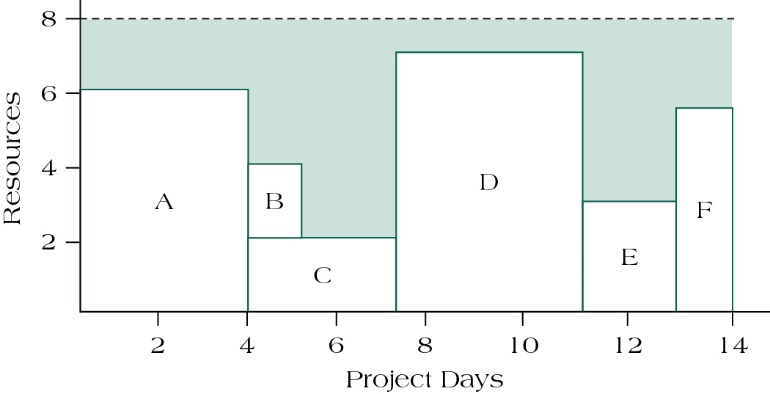 Copyright ©2019 Pearson Education, Ltd.
Copyright ©2016 Pearson Education, Ltd.
19
Modified resource-loading chart when splitting task c(figure 12.19)
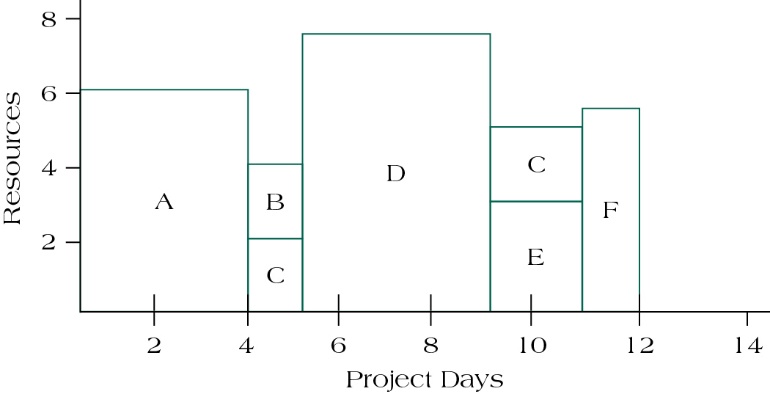 Copyright ©2019 Pearson Education, Ltd.
Copyright ©2016 Pearson Education, Ltd.
20
Pengelolaan sumberdaya di dalam proyek berganda.
Managing resources in multiproject environments
Copyright ©2019 Pearson Education, Ltd.
Copyright ©2016 Pearson Education, Ltd.
22
Summary
Summary
Copyright ©2019 Pearson Education, Ltd.
Copyright ©2016 Pearson Education, Ltd.
24
REFERENCES
Pinto. J.K. (2019). Project Management: Achieving Competitive Advantage. Pearson Education Limited. London. ISBN:9781292269146
Copyright ©2019 Pearson Education, Ltd.